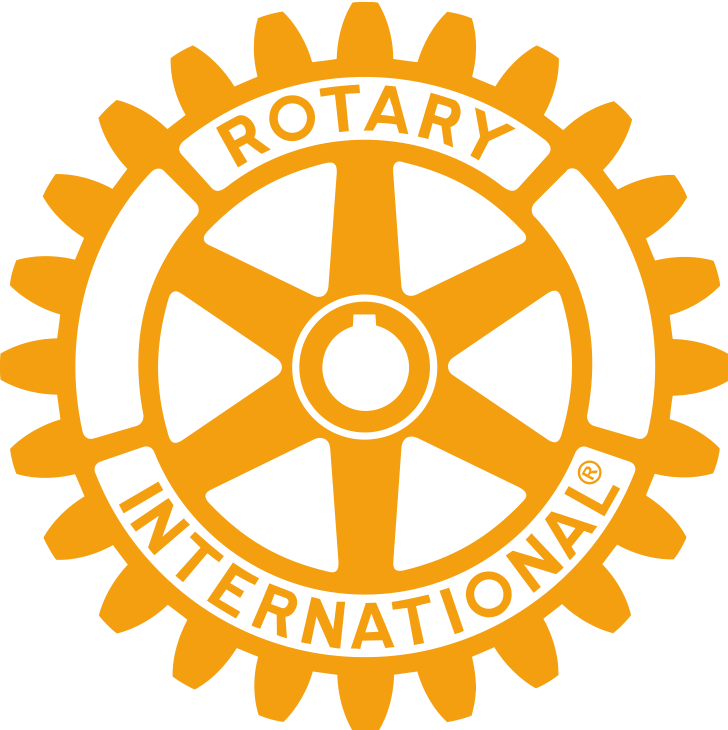 District Grant Qualification
Rotary District 7770
Rotary Year  2022-2023
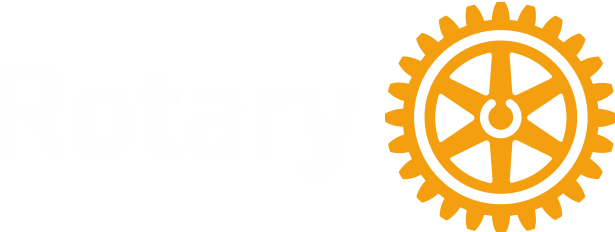 Title Page Option
Rotary District 7770 Grants are designed to support local projects within District 7770.
Participation Requirements
Club Achieves EREY By May 15
Attend Memorandum of Understanding (MOU) Training.
Match grant dollar for dollar
Completed & Submitted Closing report for 2021-2022 within 30 days of grant completion.
Club Leadership Responsibilities
Appoint a member to manage qualifications, the project and all reports. 
Establish a plan to retain grant information & documentation.
Insure two members have attended MOU training, signed & returned the document to pajmatt2@bellsouth.net  
Report any potential misuse or changes in grant to the District
Club Leadership Responsibilities
Submit Electronic grant application by May 15, 2022 
Club must be current with both International & District Dues 
Insure Grant closing report is submitted within  30 days of grant completion but no later than June 30,2022
Grant Activity Must:
Support the Mission of The Rotary Foundation & an area of focus
Must include Active Participation of Rotarians
Exclude liability to The Rotary Foundation or Rotary International
Adhere to US Governing laws
Fund only activities reviewed and approved.
Project time frame is July 1 2022 to June 30, 2023
Demonstrate sensitivity to area’s tradition & culture
Comply with the Rotary Foundation Conflict of Interest Policy
Comply with the Rotary Foundation Code of Policies
Return unused grant funds  or be barred from future grants for a period of up to five years
Restrictions
Grants cannot be used to unfairly discriminate against any group, promote a particular political or religious viewpoint; support purely religious functions; support activities that involve abortion or that are undertaken solely for sex determination; fund the purchase of arms or ammunition; support or serve as a new contribution to the Foundation or another Rotary Foundation grant.
Restrictions Continued
Continuous or excessive support of any one beneficiary, Entity or community
Establishment of a foundation, endowment, or long-term interest bearing account
Purchase of land or buildings
Fundraising activities
Expenses related to Rotary events
Public relations activities not directly related the project
Project signage in excess of $500
Restrictions Continued
Operating administrative or indirect program expenses of another organization
Unrestricted cash donations
Travel expenses
Transportation of vaccines over national borders
Travel to NIDs
Immunizations that consist solely of at the polio vaccine
International travel for youth under 18
Study at Rotary Peace Center partner universities
Return signed and completed MOU to Paula Matthews at Pajmatt2@bellsouth.net

MOU is located @ DACdb.com click on   District Tab/District files/Foundation Forms & Applications.
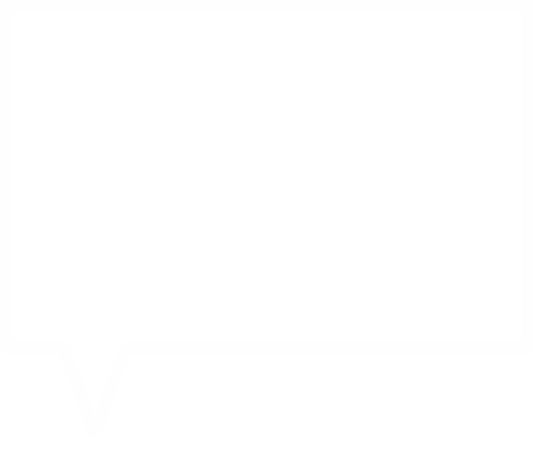 QUESTIONS